On-Highway legacy engines
2017 Million Miler Club Strategy Refresh
1
Why promote the Million Miler club?
Loyal Cat Truck Engine owners are now achieving 1, 2, 3 and even 4 million miles!
The Million Miler program is a great way to:
Reach out to customers who you’ve lost touch with. This is a great way to reconnect and update your records for future business needs.
Reach out to customers who are new to your territory. This is a great reason for them to visit your dealership to meet.  
Reward & thank customers you currently partner with.
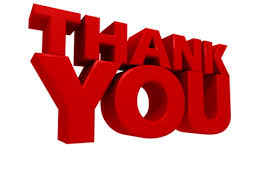 Million miler Program overview
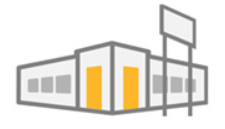 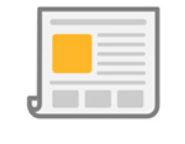 Dealer Service Strategy: 
Customer has engine in for service, Dealer tracks mileage and enters customer into the program

Or

Dealer service records indicate nearing 1M / 2M / 3M / 4M miles. Dealer reaches out to these customers to make contact and offer the program.
Caterpillar Digital Strategy:
Through data analytics, target customers who are presumed to have 1M / 2M / 3M / 4M miles via RigDig data

Customer is instructed to contact their Authorized Cat Dealer and provide their mileage to be entered into the program.
Caterpillar Digital strategy process
Customer Visits cattruckengines.com
Click on “Join Our Million Miler Club”
Provide Name/Email/Company
Receive a Form via e-mail
Fill out Form
Take the Form to an Authorized Cat Dealer

Dealer verifies and follows the existing Million Miler process
Visit truck.cat.com
Select “Products” > “Million Miler Club”
Fill out form using the information provided and any additional fields
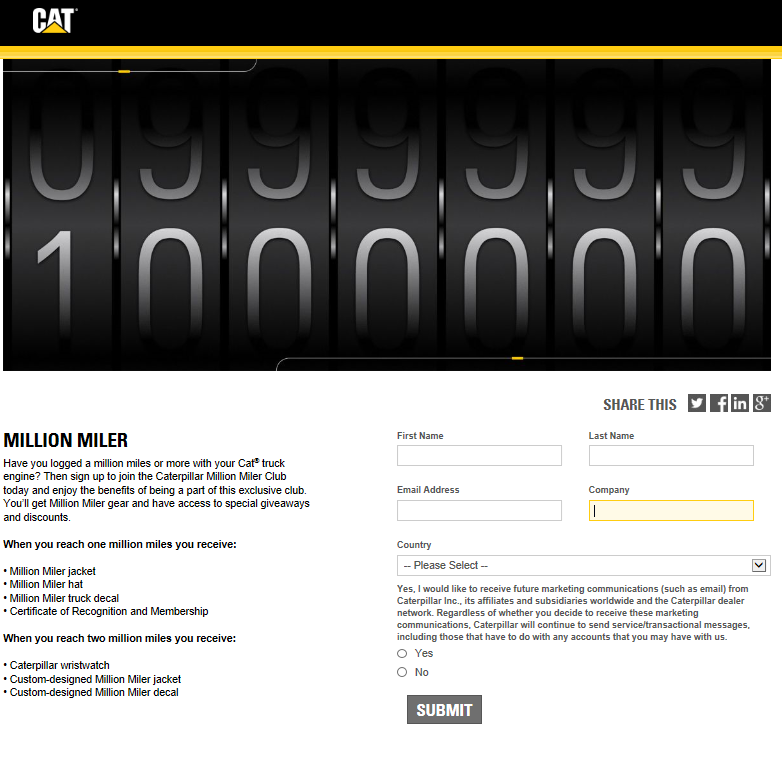 Customer e-mail & form
Customer Form to Provide to Dealer
Customer E-mail
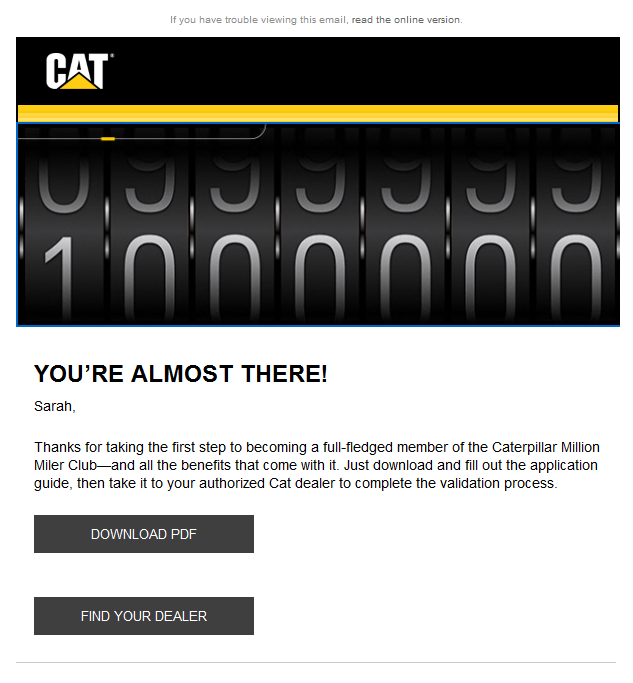 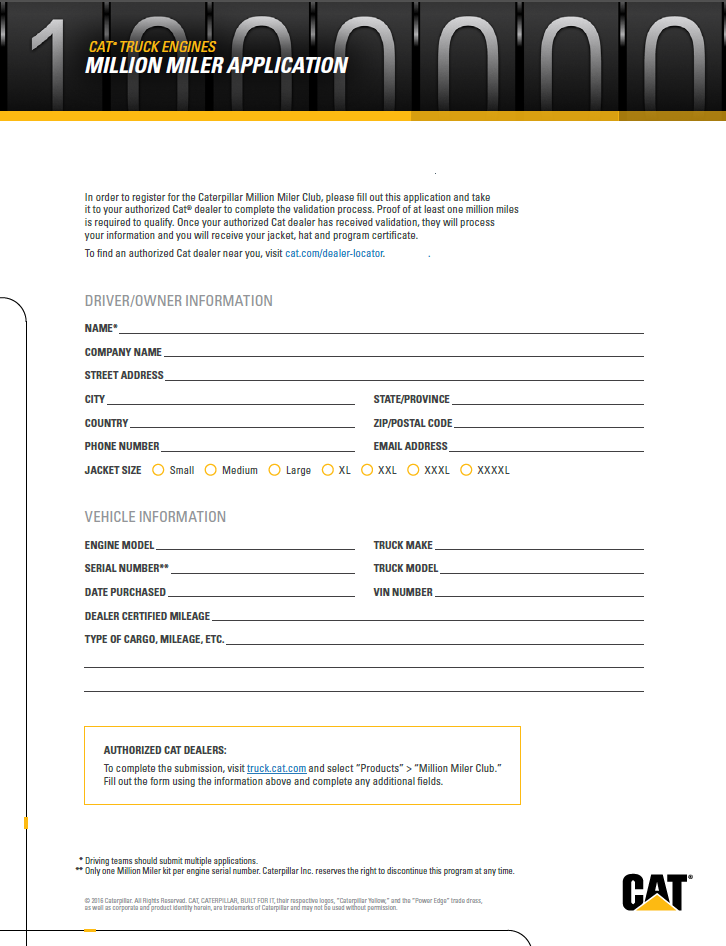 Caterpillar & dealer promotion Materials
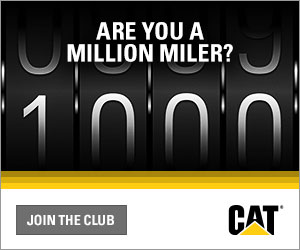 Current Million Miler (Banner Ads & Images)







Aspiring Million Miler (Banner Ads & Images)
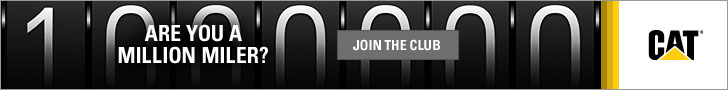 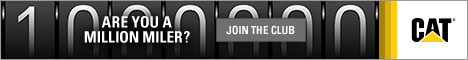 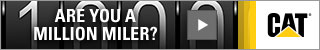 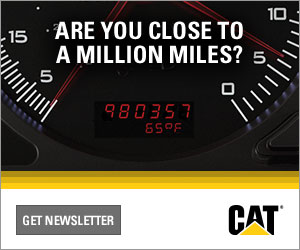 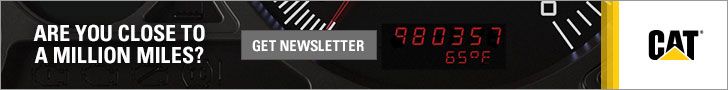 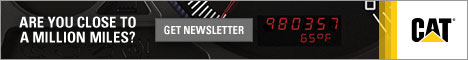 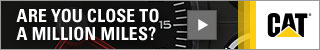 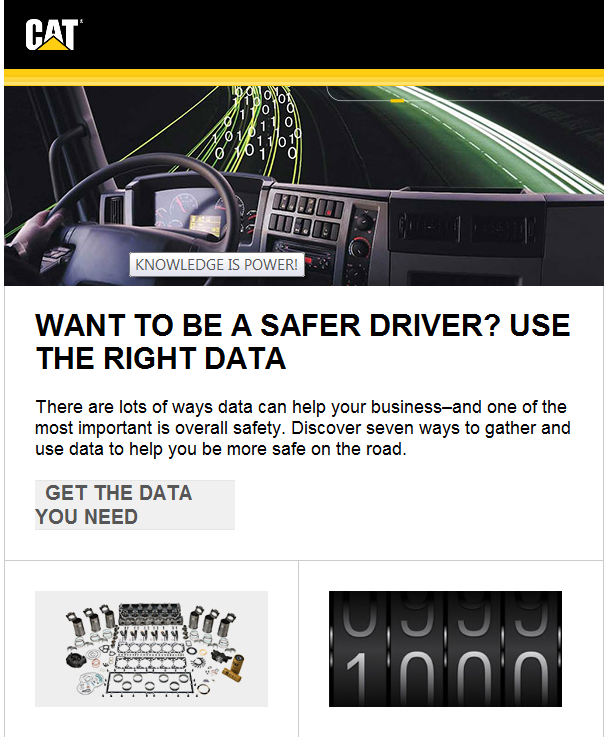 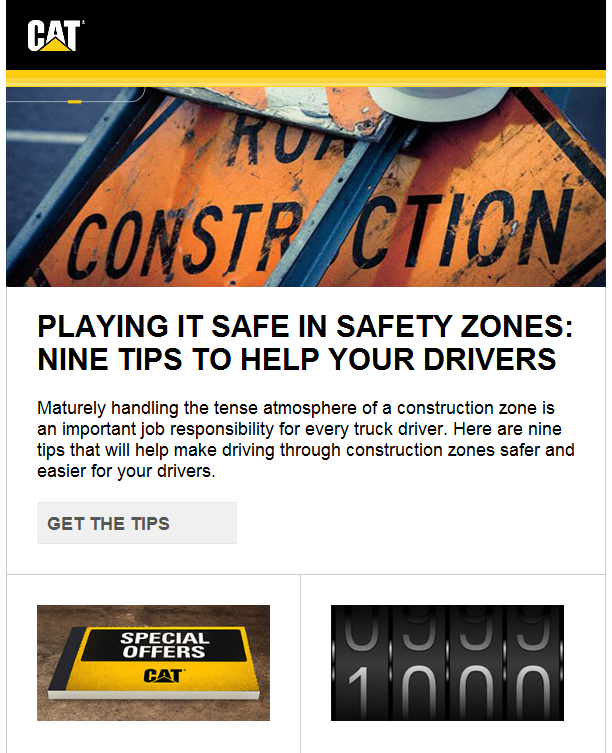 Email samples
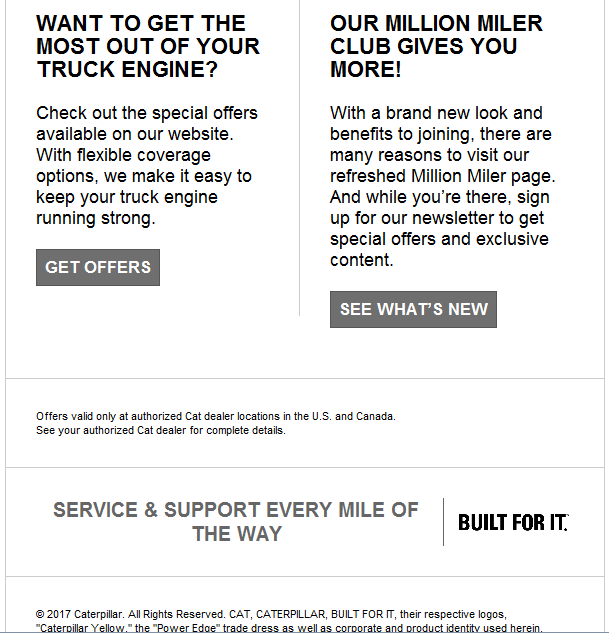 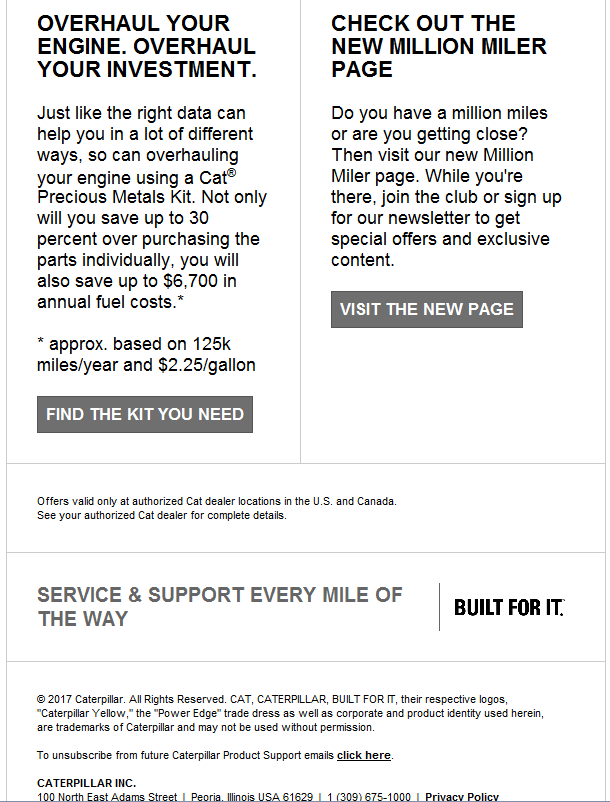 Caterpillar & dealer promotion
Next Steps Dealer
Promote the Million Miler Program in your Territory
Target Customers in the Service Shop
Promote the program on Dealer website & Shops
Send E-mail Blasts 
Communicate the Million Miler Program to TEPS Dealers

Next Steps Caterpillar
Promote the Million Miler Program via Monthly Newsletter (RigDig Customers with e-mails)
Promote the Million Miler Program via RigDig Targeting Ads(RigDig Customers without e-mails)
Resources
Promotional Materials
https://dealer.cat.com/en/bt/marketing/depository/campaign/legacy-on-highway-engine-campaign.html
Application Form:
https://truck.cat.com/en/products/million-miler-club.html
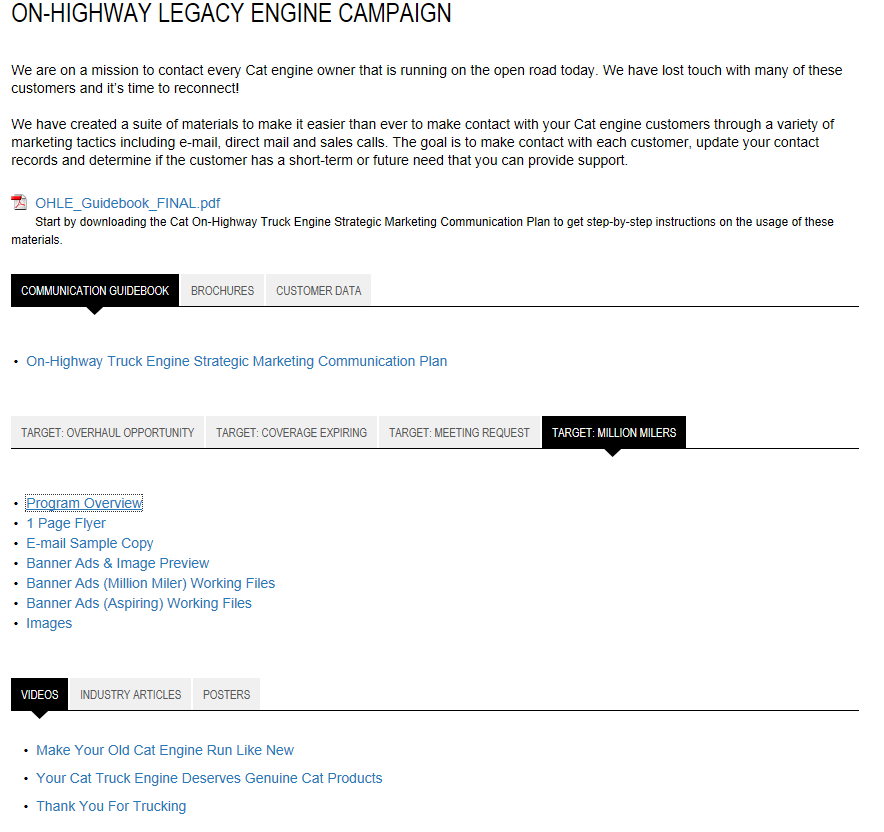